Включай
мозги
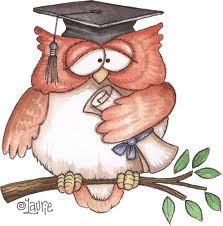 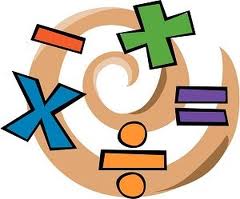 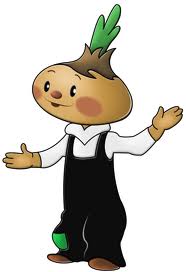 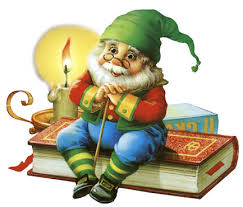 в
Ребусы   10
Австрия
С
а
я я я
Название  какого    государства   здесь   зашифровано
Ребусы   20
И
с
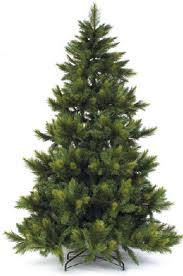 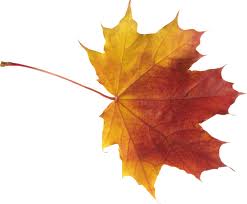 свиристель
1=р
Р
,,
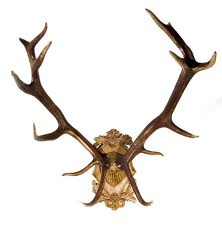 севрюга
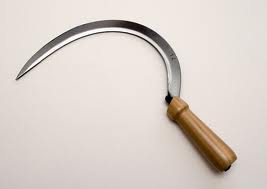 ю
,,
Какое  слово  не  относится  к  птицам?
у
О
з
д
Ребусы   30
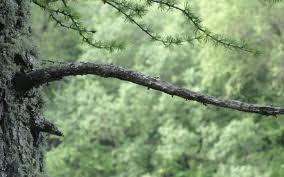 о
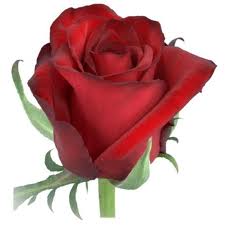 1
,
2
Г
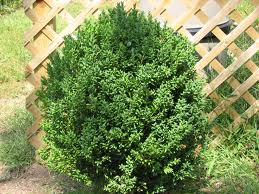 а
сковорода
,,
О
август
е
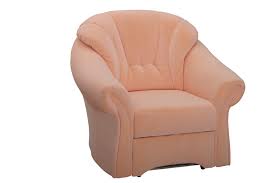 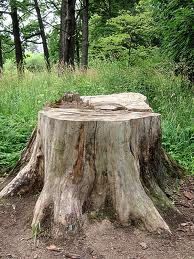 с
,
воскресенье
3
Какого  слова  обычно  не  бывает  в  календаре?
колоннада
корона
Ребусы   40
,,
,
А
т
л
,
в
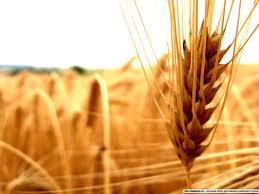 1000 кг
2
1
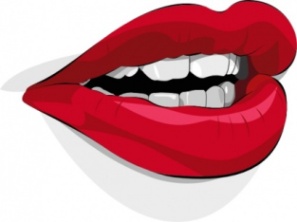 ,
е
,
,
,,
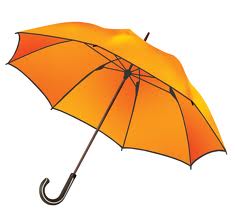 а
Д
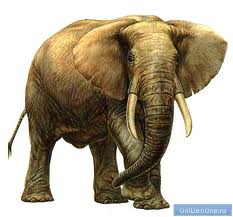 а
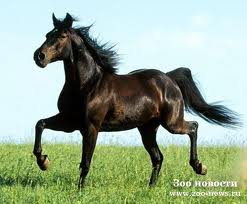 Д
,
1
В трёх ребусах  зашифровано   одно  и  то  же  слово, а в одном –  другое. В каком?
Загадки  от Чиполлино   10
Что  сушит,  когда  мокнет?
полотенце
Загадки  от Чиполлино   20
Когда  местоимения
портят  мостовые?
Я     МЫ
Загадки  от Чиполлино   30
Снится  Принцессе  сон,  будто идёт  она по  прекрасному  подземному королевству. Горят  свечи,  звучит музыка, вокруг  цветы…  Вдруг  откуда-то  выпрыгивает  Дракон.  Вот-вот  может  случится  непоправимое.
Что  нужно  сделать  принцессе?
проснуться
Загадки  от Чиполлино   40
Когда  у  человека  бывает  столько  глаз,  сколько  дней  в  году?
2  января
Букво  едение  10
в
Как  написать  «сухая  трава»    четырьмя  буквами?
сено
Букво  едение  20
в
На  край  Курска  пойдёшь,  что  найдёшь?
букву  «А»
Букво  едение  30
в
У  человека  одно,
У  ворона  два, 
У  медведя  нет  ни  одного.
буква  «О»
Букво  едение  40
в
Какое  слово,   «спрятавшееся»  в   этих  словосочетаниях, не  растёт  на  грядке:
1)Впереди  скала;
2)Бумага  истлела;
3)Банка  пуста;
4)На  ковре  паук;
редиска
аист
капуста
репа
Математика ?    10
Когда  2  и  2  бывают  больше  четырёх?
22
Математика ?    20
Что  надо  сделать,  чтобы  4  парня  остались  в одном  сапоге?
Снять  с каждого  по одному сапогу .
Математика ?    30
Представьте,  что  Вы  капитан  
Космического  корабля.  В  Вашем  подчинении  команда  из  шести  человек. Каждому  члену  экипажа – 25  лет.  Сколько  лет  капитану  космического  корабля)
Столько,  сколько  и вам.  Вы  же  капитан.
Математика ?     40
«В  сборную  военного  округа  по  волейболу  вошли  11  человек: … моряка, …пехотинца, … сапёра  и  … танкистов.»
Расставьте    цифры   правильно:
1,  2,  3,  4,  5
2  моряка,  2 пехотинца,  2 сапёра   и 
5  танкистов
Фразеологизмы   10
Не  в  своей  тарелке.
Найдите  антоним  к  этому  фразеологизму
Как  иголка в  стоге  сена.
Как  рыба  в  воде.
Как  в  воду  опущенный.
Как  рыба  об лёд.
2
Фразеологизмы   20
Лес  рубят – щепки ...
продолжите
жгут.
губят.
летят.
плодят.
3
Фразеологизмы   30
Бабушка  готовит  обед,  а  внук  надоедает  ей своими
просьбами. 
«Что  ты, внучек, пристал ко мне, как…?»
Что  НЕ  подходит  для  такого  сравнения
банный  лист.
сонная  муха.
репей.
липучка.
2
Фразеологизмы   40
Какая  из  поговорок  правильная
Чем  бы  дитя  не  тешилось,  лишь  бы  не  вешалось.
Сто  пятниц  на  неделе.
Молчит,  как  рыба  об  лёд.
Ум хорошо,  а  два – лучше.
4
Вопрос   на    засыпку  10
Среди  книг,  созданных  человечеством, первое 
место  по  общему  тиражу  изданий  занимает
Библия.  А  как  переводится  на  русский  язык  это
греческое  слово?
мудрость
книги
святость
история
2
Вопрос   на    засыпку  20
Местоимение
Наречие
Предлог
Союз
Частица
Какие  из   слов  являются  не  только  названиями  частей  речи?
2, 3, 4, 5
Вопрос   на    засыпку  30
Апостол  полосат,  плуг  глуп,  яство  свято.  А  СТУПА ?
проста
скупа
полна
тупа
пуста
5
Вопрос   на    засыпку  40
Это  можно  раскрыть,  а  можно
вывернуть.  Это  можно  вложить,  а
можно  вынуть.  Что  это ?
деньги
ящик
душа
тайна
шуба
3